General Programming Terms
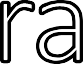 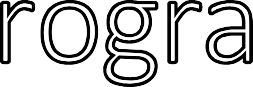 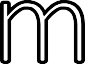 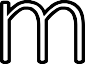 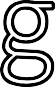 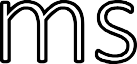 TOC
Programming Terminology
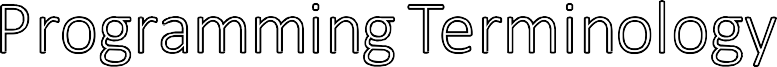 What is pseudocode?
Is a process used by developers in which to document an algorithm or logical series of steps in text to allow for the better understanding and visualization of an algorithm or process before coding begins or afterwards to depict the actions within a block of code to make it understandable by non-programmers.
What is a computer program?
Is a collection of instructions that performs a specific task when executed by a computer. A computer requires programs to function and typically executes the program's instructions in a central processing unit. (Wikipedia)
What is computer programming?
Computer programming (often shortened to programming) is a process that leads from an original formulation of a computing problem to executable computer programs. Programming involves activities such as analysis, developing understanding, generating algorithms, verification of requirements of algorithms including their correctness and resources consumption, and implementation (commonly referred to as coding) of algorithms in a target programming language. Source code is written in one or more programming languages. The purpose of programming is to find a sequence of instructions that will automate performing a specific task or solving a given problem. The process of programming thus often requires expertise in many different subjects, including knowledge of the application domain, specialized algorithms, and formal logic. (Wikipedia)
What is a programming language?
Is a structured set of instructions that are organized into a syntax that allows a developer to write source code that is converted, usually through a compiler or an interpreter, into machine language where the instructions can be executed.
TOC
Programming Terminology
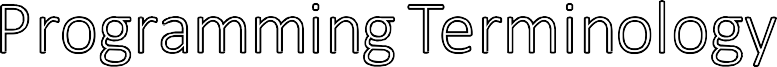 What is source code?
A plain text, human readable file that contains commands to be compiled or assembled into an executable program or interpreted by an interpreter and executed.
What is machine code/language?
The native language of a computer (binary). It is specific to the architecture and hardware to which it was written, interpreted, or compiled. It is transportable to computers with the same architecture and hardware, but will not work or produce unreliable results if there is a variance.
What is a compiler?
A program that coverts instructions into machine code/language or a lower-level form so that they can be read and executed by a computer.
What is an interpreter?
A program that can analyze and execute a program or its source code line by line.
TOC
Programming Terminology
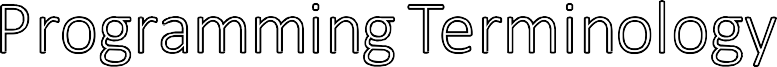 What is a scripting programming language?
A scripting, or interpreted, programming language is one in which the source code is interpreted by an interpreter before execution.
What is a compiled programming language?
A compiled language converts the source code into a native machine code executable through the use of a compiler. Typically, compiled code execution is quicker than executing an interpreted program because the compiled executable simply needs to run at the time that it is called.
What is meant by compile time?
Is the stage in software program development where source code is compiled and turned into a machine code/language executable. Errors found by the compiler are syntax errors and are known as compile time errors. These errors will stop the compiler from creating the final executable file.
What is meant by runtime?
The term runtime refers to the time when an executable is opened and run by a user. Errors that occur during this time are known as runtime errors. The syntax of these errors within the source code were correct to allow the compiler to properly create the executable; however, programming errors or improper user/file input handling can be found in the source code, which a compiler is not equipped to be able to identify.
TOC
Python Programming Primer
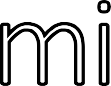 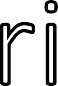 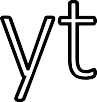 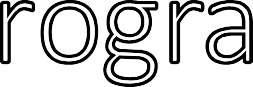 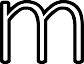 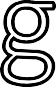 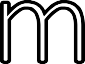 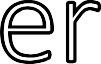 TOC
Python Terminology
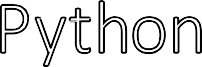 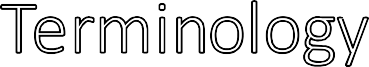 What is Python?
Python was developed in 1989 by Guido van Rossum who needed a high-level scripting language to accomplish administrative tasks. Python is a FREE, easy to learn, powerful, general-purpose, object-	-wide use
to accomplish tasks of varying complexity across multiple operating systems and hardware
platforms. As long as the Python versions are the same, working Python code written on one platform can be ported to another platform without code manipulation, except configuration parameters. Python is named after the British comedy group Monty Python.
Why Python?
Python is a free, powerful programming language that has a multitude of uses. There is an active community of Python developers creating modules and functions to increase the flexibility and portability of the language.
What are some examples of where Python can be used?
Artificial intelligence, web services, data manipulation, text parsing, etc
What do I need to start programming with Python?
A version of the Python package (https://www.python.org/downloads/)
Version 2: Maintained for older code. Will no longer be supported starting 1 January 2020.
Version 3: Is the most recent version. What this course supports.
An editor
Can be something as simple as notepad or gedit or something more complex like an integrated development environment (IDE) where the basic tools required to write and test software in a language have been consolidated.
Some editors/IDEs can be found here: https://wiki.python.org/moin/PythonEditors
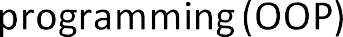 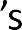 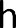 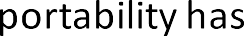 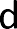 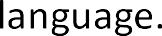 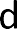 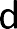 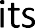 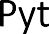 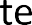 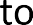 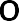 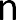 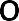 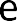 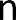 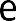 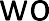 TOC
Core Concepts: Foundational Knowledge
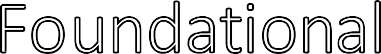 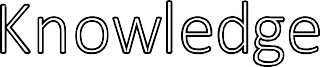 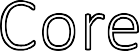 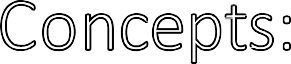 print() function:
The print() function is a critical component when programming in Python. It is used to output information from within the program as it executes. A simple example of the print() function is:

Hello World!
>>>
The general syntax for a format placeholder is (not all fields are required in every case):
%[flags][width][.precision]type
integer with a 5 position placeholder
s
floating point number with a 6 position placeholder (including the period) with five digits after the period)
The percent symbol (%) has been overloaded to work with strings within the print statement to perform string formatting. An example of using the string modulo operator is:

Watermelon:	20, price per unit: $	6.98
>>>
Available flags and their meanings are listed in this table:
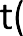 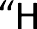 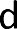 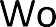 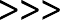 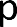 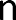 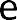 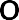 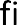 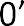 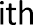 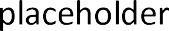 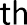 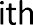 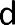 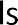 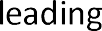 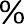 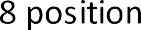 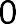 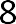 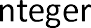 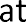 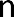 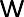 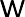 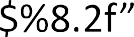 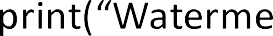 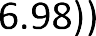 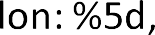 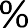 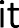 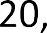 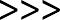 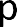 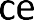 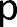 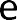 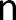 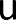 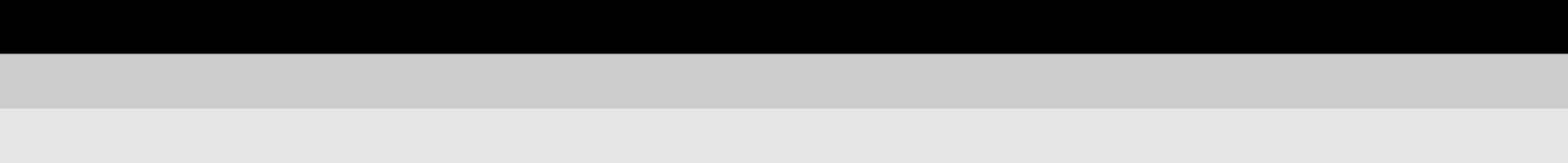 TOC
Core Concepts: Foundational Knowledge
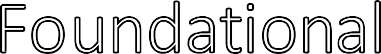 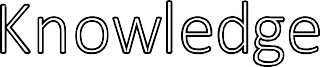 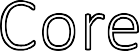 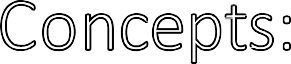 print() function:
The formats supported by the print() function are listed in this table:
TOC
Core Concepts: Foundational Knowledge
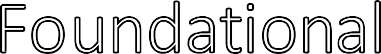 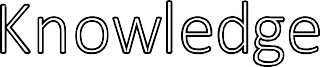 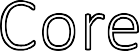 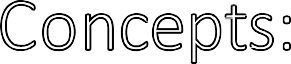 White space
Python formats its code into organized blocks or groups of code based upon the indentation of the line. Indentation, or white space, shows that the indented block or group belongs to the first less indented statement that comes before it. Indentation can be with spaces or the tab character, but the same amount and type should be used. If the correct indentation is not used, the interpreter will fail when it executes. Examples of indented code:
Two spaces used, interpreter view:
>>> def square(x):
Tab used, interpreter view:
>>> if(value==x):
x=5
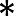 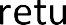 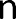 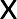 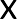 x=2
Comments
Comments are used in source code to provide clarification to the reader of what is happening at the block of code where the comment has been inserted. Comments are ignored by the interpreter upon execution. A single line comment begins with the pound sign (#). A multi-line comment begins and ends with three double quotes:

multiple lines
of textual comments

Three double quotes is also used to define a docstring, which is covered later in this lesson. Comments are very important for code maintenance for the individual that wrote the code as well as those that inherit the code.
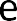 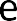 TOC
Core Concepts: Python Components
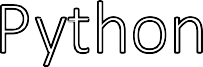 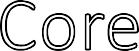 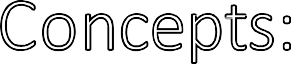 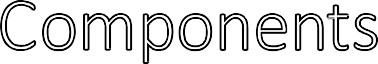 Data types
Refers to an extensive system used for storing and classifying data. The data type of a variable determines how much space it occupies in memory. Python has five standard data types:
Numbers
int, long, float, complex
String List Tuple
Dictionary
Type casting
Data stored in Python is of a specific data type. Python reads data stored or passed in to it and interprets that data and stores it as the data type that it believes it to be. If you want to store  data as a specific data type or change the data type, type casting can be done. In order to change the data type, the data must be able to be evaluated as the data type being converted, for example, a string with letters of the alphabet, special characters, more than one period, or commas not located in the correct position(s) could not be converted to a number data type, but a number could be converted to a string. Type casting is done by calling the data type that you are converting to just before the data being converted. Example:

>>> print ((int)(x)) # prints the string 4 as an integer number 4
>>>
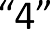 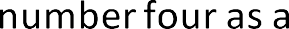 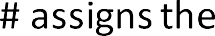 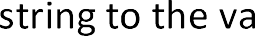 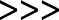 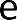 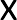 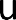 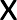 TOC
Core Concepts: Python Components
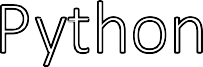 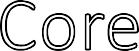 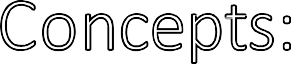 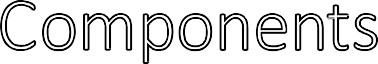 Keywords
Are predefined, reserved words used in programming that have special meanings to the interpreter. Keywords are part of the syntax and they cannot be used as a variable or function name or as any other identifier. As Python is a case sensitive language, all keywords must be written as shown in the table demonstrating the 33 built-in Python keywords:
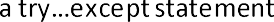 Core Concepts: Python Components
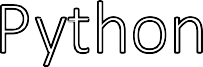 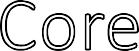 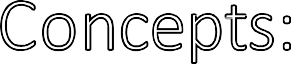 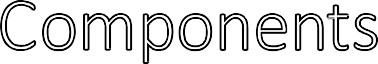 Variables
A name given to a storage area that programs can manipulate. By default, Python recognizes and stores the data into an appropriate data type. The operations performed on a variable are limited to the data type stored in that variable. A programmer must know what data type the variable holds in order to ensure that the proper operation is used on the variable at any given moment during execution.
The name of a variable can be composed of letters, digits, and the underscore character. It must begin with either a letter or an underscore. Python is case-sensitive; therefore, upper and lowercase letters are distinct and variables with the same name using different case rules are unique. Variable declaration is in the form of:
variableName = whatValueTheVariableIsAssigned
Constants
Though not required, a writing style for Python is to define the variable name in all capitalized letters for any variable whose value is assigned only once in a program and not intended to be changed anywhere in the program. The variable can be something assigned or the return of a function that returns the exact same value every single time that it is executed.
Operators
Are used to perform operations on variables and values. Operators in Python have been grouped to the following:
Arithmetic: used with numeric values to perform common mathematical operations
Bitwise: used to compare numbers through their binary value
Assignment : used to assign values to variables Comparison : used to compare two values Logical : used to combine conditional statements
Identity : used to compare the objects, not if they are equal, but if they are actually the same object, with the same memory location
Membership : used to test if a sequence is presented in an object
TOC
Core Concepts: Python Components
Arithmetic Operators
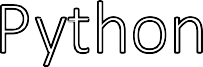 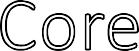 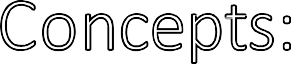 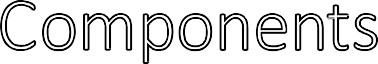 TOC
Core Concepts: Python Components
Bitwise Operators
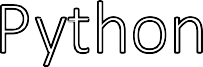 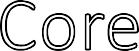 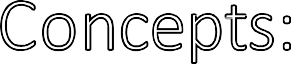 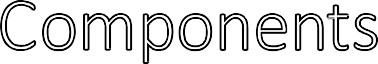 TOC
Core Concepts: Python Components
Assignment Operators
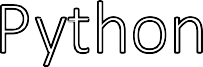 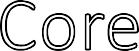 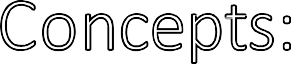 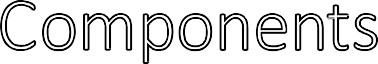 TOC
Core Concepts: Python Components
Comparison Operators
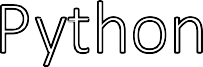 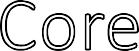 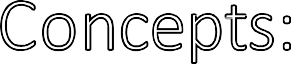 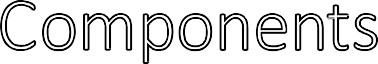 TOC
Core Concepts: Python Components
Logical Operators
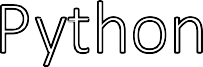 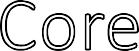 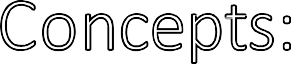 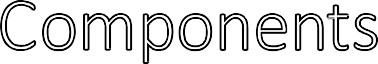 Identity Operators
Membership Operators
TOC
Core Concepts: Python Components
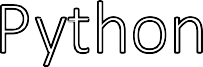 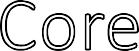 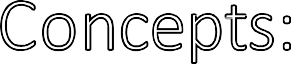 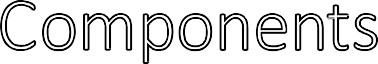 Iterable
Is any object that you can loop over with a for loop Not always indexable,
Do not always have lengths Are not always finite
Can be passed into iter(), which is a built-in function to get an iterator for them
Literals
Language-independent terms found in Python and should exist independently in any programming language. (i.e. constant value placed in a variable)
Statement
Is used to compute and write a value or to call a procedure. Examples of statements in Python:
x=x+3 x=square(4)
Expressions
Are representations of value. They are different from a statement in the fact that statements do something while expressions are representation of value.
Examples of expressions in Python:
List comprehension: [ compute(var) for var in iterable ] Dictionary comprehension: { k, v for k in iterable } Generator expression: ( compute(var) for var in iterable )
Conditional expressions: true_value if Condition else false_value
TOC
Core Concepts: Python Components
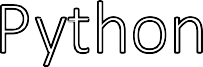 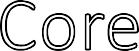 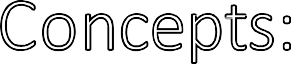 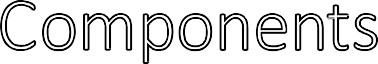 Control Structures
Conditional statements are expressions in Python that can evaluate to True or False.
if
if->else if->elif
if->elif->else
If->elif->elif-	->else nested if statements
Loops iterate over a section of code until some condition is met. The two loops in Python are:
for while
nested loops
Infinite loops are created when the condition provided for exiting the loop can never evaluate to False (it will always be True). Killing the program, usually by executing the keyboard shortcut of CTRL^C, is the only way to exit from an infinite loop when it is unintentional. An infinite loop can be useful for continuing to prompt a user for information until a valid value has been entered. In the case of a purposeful infinite loop, the break statement, defined below, can be used to exit the loop.
Loop flow control instructions:
break: When the break keyword, or jump statement, executes, program execution jumps to the first instruction immediately following the loop.
continue: Forces the next iteration of the loop to execute. The code located inside the loop immediately following the continue statement to the end of the loop is skipped and next iteration of the loop begins.
Both conditional statements and loops can be nested, meaning that you can have any number of either one of them contained within themselves or each other.
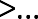 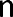 TOC
Core Concepts: Python Components
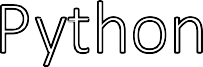 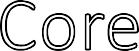 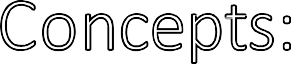 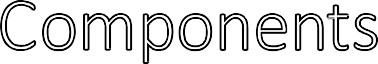 Identifiers
Any name that is used to define a class, function, variable module, or object.
Objects

relations between objects. Every object has an identity, a type, and a value. Objects in Python can be classified in two categories:
Mutable: The object can be modified after it has been created
Immutable: The object cannot be modified after it has been created. Though the object cannot be modified, it can be reassigned with a new data set or type.
Methods
A method is very similar to a function in that it is a grouped block of code organized to complete a specific task that can receive parameters and return data. The biggest difference is that a method is tied specifically to an object (list, tuple, dictionary, etc
method can make modifications to the object on which it is tied, information about the object, or return a
modified instance of the object.
Functions
A block of code that runs only when it is called. Typically, the instructions found in a function have been organized to complete a specific task. They are able to be passed parameters allowing the function to produce different results with different input, but using the same routine in which to produce the result. A function in

with the return statement.
Function Annotations
Are arbitrary Python expressions that are associated with various parts of functions. They are
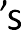 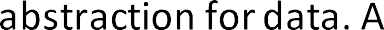 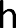 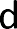 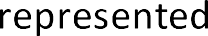 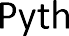 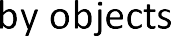 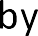 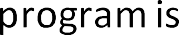 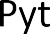 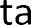 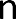 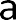 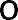 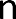 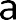 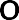 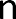 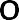 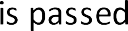 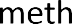 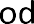 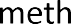 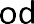 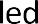 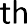 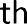 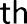 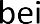 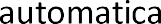 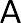 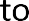 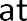 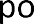 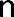 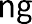 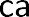 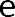 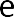 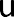 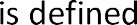 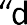 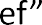 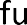 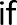 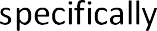 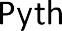 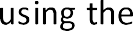 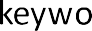 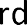 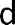 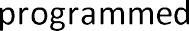 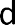 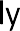 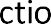 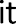 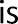 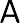 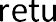 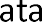 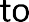 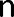 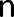 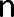 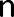 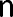 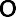 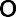 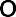 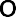 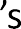 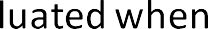 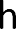 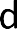 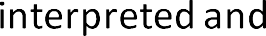 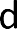 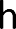 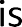 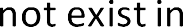 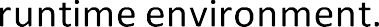 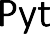 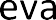 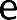 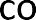 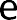 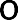 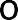 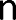 Examples can be found here: https://www.geeksforgeeks.org/function-annotations-python/
TOC
Core Concepts: Python Components
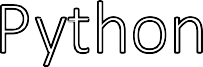 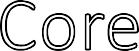 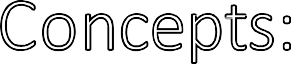 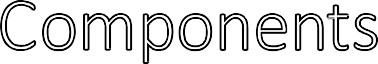 Functions
TOC
Core Concepts: Python Components
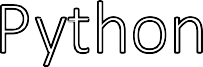 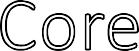 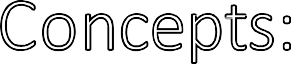 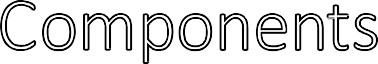 Scope
Refers to the accessibility of an object at any point in the source code. There are two types of scope:
Global: Variables that are assigned at the top level or specifically instructed to use/be a global variable by is used before the variable is assigned are considered global, which means
that the variable and its value can be used at any level below it from the time that it was assigned a value.
Local: After assignment, variables are not accessible to code at higher levels (less indentation) unless the


created and used until that section of code completed.
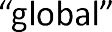 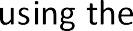 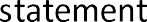 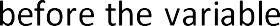 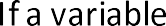 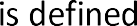 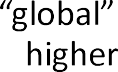 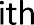 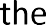 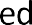 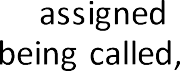 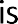 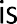 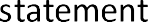 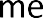 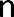 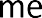 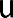 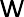 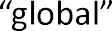 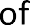 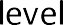 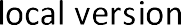 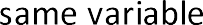 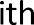 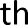 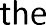 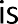 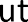 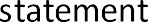 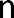 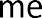 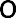 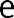 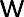 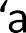 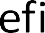 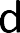 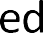 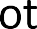 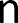 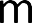 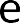 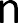 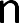 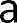 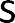 TOC
Core Concepts: Python Components
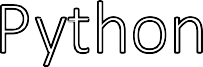 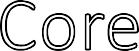 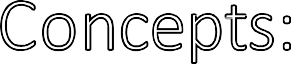 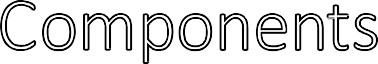 Module
Any Python file is a module and can be imported into another file using the import statement
py
Packages
A collection of Python modules maintained in a directory that contains an additional 	init.py	 file that distinguishes it as a package over a directory that just happens to contain a bunch of Python scripts. Packages can be nested, but each directory must contain its own 	init.py	file.
Concurrency
Also known as parallelism, allows for a different sequences of instructions to be executed simultaneously. One of the most well known approaches to attaining Python concurrency and parallelism is referred to as threading. Threading is a feature that is usually provided by the operating system. Threads are lighter than processes and share the same memory space. Tasks can be broken up into multiple threads across multiple central processing units on a computer to expedite the execution time.
Boolean
Is used to represent truth values in the form of 1 (True) or 0 (False).
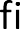 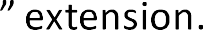 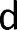 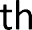 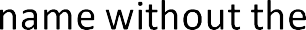 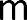 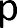 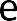 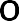 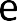 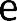 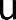 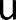 TOC
Control Structures: A Closer Look
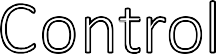 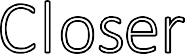 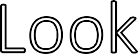 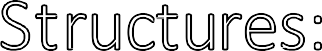 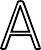 Each programming language has its own way of handling conditions. Most of them use slightly different syntax. This section is dedicated to explaining the syntax that Python uses.
At the end of the day conditional statements resolve to true and false statements using comparison operators to test two values and logical operators to string multiple conditional statements together all resulting in a final True or False condition.
If statements are used to test conditions. If some condition is True, then execute a block of code; otherwise, execute some other block of code. For example, if you wanted to print whether a number was odd or even, the code might look like this:
Though parentheses are optional most of the time, they help for clarity in reading and to ensure that all conditions are tested properly; therefore, are recommended to use:
if num % 2 == 0:
if ((num % 2) == 0):
num
num
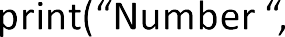 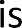 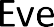 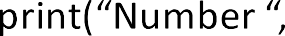 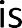 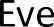 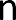 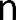 else:
print
else:
print
num
num
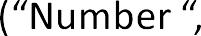 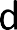 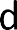 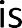 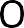 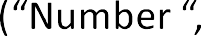 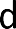 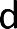 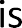 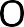 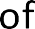 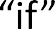 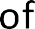 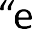 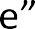 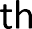 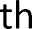 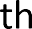 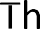 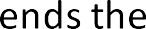 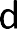 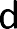 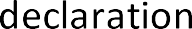 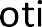 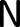 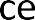 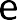 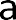 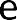 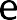 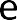 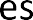 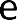 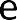 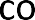 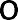 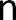 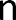 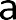 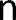 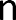 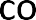 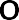 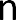 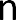 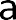 function and the testing lines in control structures. The two if statements above perform the exact same function, but the one on the right has parentheses to add clarification.
Notice the indentation to the print statements. In a lot of programming languages spacing and/or indentation does not matter; there are other means to mark changing statements and ending scope.
In Python, indentation marks scope. Everything at the same indentation is in the same scope. Scope changes when the indentation changes. Everything in a higher scope (less indentation) is not available
to the lower scope (more indentation), but lower scope can have access to things in higher scope.
TOC
Control Structures: A Closer Look
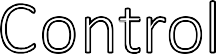 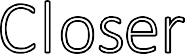 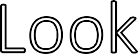 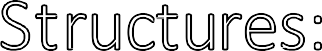 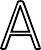 An example of a conditional statement that tests if a number is divisible by two and three using a nested if statement approach:
if ((num % 2) == 0):
if ((num % 3) == 0):
num
else:
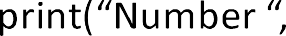 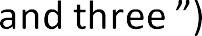 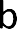 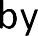 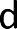 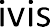 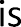 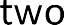 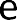 print else:
print
num
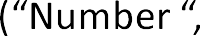 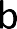 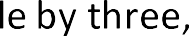 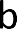 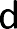 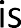 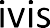 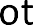 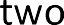 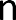 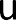 num
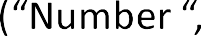 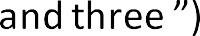 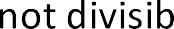 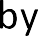 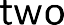 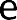 The above example works, but the else located in the first if statement is not necessary when you only care whether the number divisible by two and three, so, it could be written this way:
if ((num % 2) == 0):
if ((num % 3) == 0):
num
else:
num

The above code works, but is a bit of an overkill. Using logical operators, it can simply be written as: if (((num % 2) == 0) and ((num % 3) == 0) ):
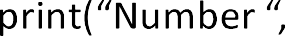 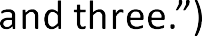 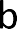 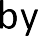 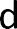 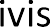 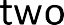 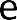 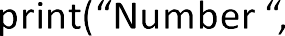 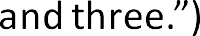 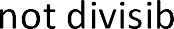 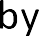 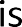 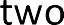 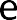 print else:
print
num
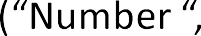 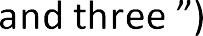 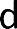 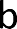 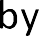 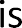 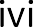 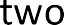 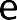 num
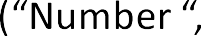 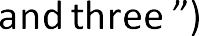 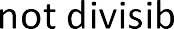 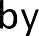 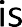 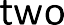 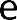 TOC
Control Structures: A Closer Look
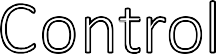 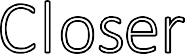 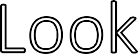 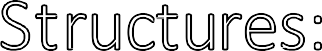 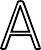 When comparing multiple items that require their own code to be executed depending on the value of the variable being tested. For instance, if you wanted to test a grade value and assign it a letter grade, you could write a statement like this:
if (grade >= 90) : letter = A
elif (grade >= 80): letter = B
elif (grade >= 70):
letter = C
elif (grade >= 60): letter = D
else:
letter = F
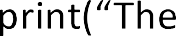 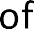 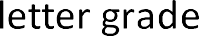 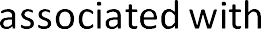 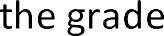 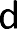 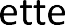 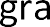 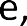 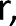 Again, while this works, it may not be the best way to implement. This section of code can only be executed one time. What if you wanted to test different grades, you would have to copy this code multiple times or define a function that can return a result based on an input that can change. A function can be called from anywhere within a program.
TOC
Control Structures: A Closer Look
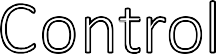 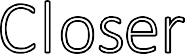 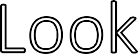 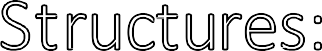 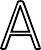 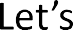 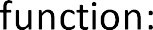 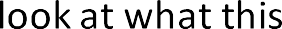 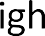 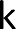 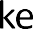 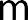 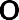 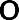 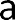 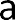 def LetterGrade(grade): if (grade >= 90) :
letter = A
elif (grade >= 80): letter = B
elif (grade >= 70): letter = C
elif (grade >= 60):
letter = D else:
letter = F

return letter


grade1 = 85
letter1 = LetterGrade(grade1)
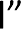 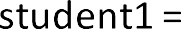 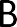 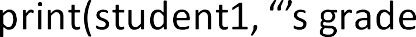 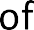 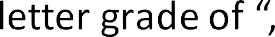 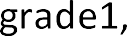 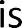 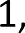 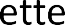 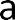 student2 = grade2 = 92
letter2 = LetterGrade(grade2)

print(student2,	grade2,
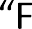 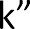 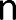 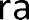 TOC
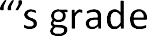 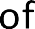 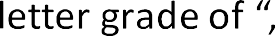 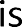 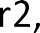 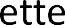 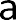 Control Structures: A Closer Look
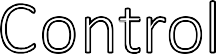 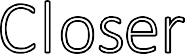 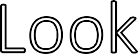 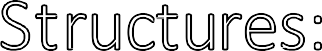 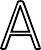 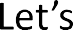 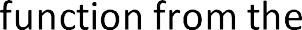 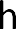 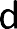 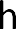 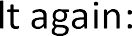 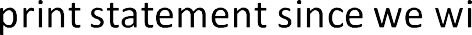 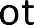 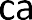 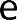 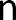 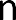 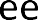 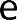 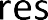 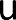 def LetterGrade(grade): if (grade >= 90) :
letter = A
elif (grade >= 80): letter = B
elif (grade >= 70): letter = C
elif (grade >= 60):
letter = D else:
letter = F

return letter


grade1 = 85
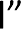 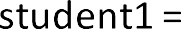 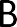 LetterGrade(grade1)
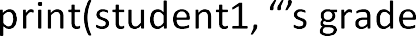 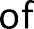 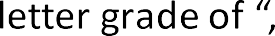 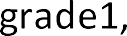 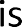 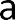 student2 = grade2 = 92
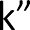 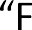 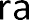 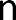 print(student2,
grade2,
LetterGrade(grade2)
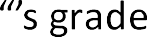 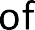 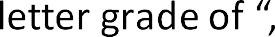 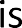 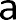 TOC
Control Structures: A Closer Look
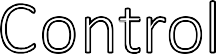 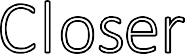 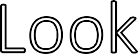 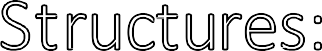 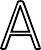 Another control structure is known as a while statement. The while statement executes a block of code until a condition is met. When testing with variables, the variable being tested within the condition must be set to a value before the while statement begins. If the condition being tested evaluates to True and can never evaluate to False, this condition is known as an infinite loop. Examples of infinite loop conditions:
while True:	while 1==1:
someVal = 1
while someVal == 1:
code never changes someVal
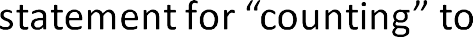 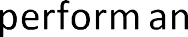 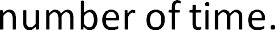 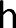 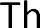 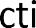 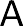 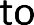 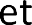 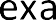 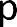 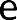 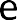 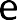 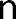 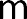 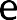 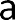 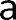 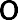 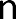 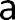 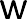 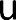 starting and ending values can be any value required. In this example, the number variable, num, is initiated to 0. The while loop runs until the num variable is greater or equal to 10. The code executed in the while loop prints the current value of the num variable and then increments the num variable by one. If this code were to execute, it would print the numbers 0 thru 9, each on a separate line.
num = 0
while num<10: print(num) num+=1

The while loop can be tested against text as well. The example below prompts the user for input and will not exit the loop until the expected input is received:
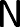 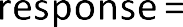 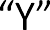 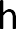 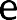 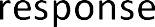 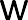 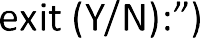 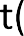 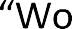 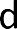 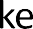 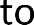 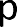 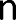 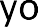 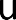 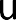 response=input()
TOC
Control Structures: A Closer Look
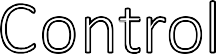 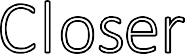 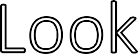 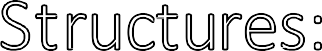 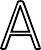 A for loop can be used to iterate through an iterable and executes code until a condition is met. The example below steps through a range of numbers from 0 thru 9, printing the number:
for x in range(10): print x

With the for loop, the condition value being tested changes automatically because the values in the iterable are set; however, as the for loop executes, the iterable which could cause an infinite loop or unexpected results, if not properly executed.
The for loop can step through any iterable. In this example, the for loop steps trough a list until a value is found:

for fruit in fruits:


break
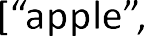 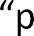 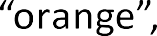 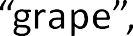 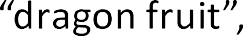 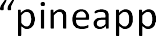 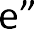 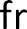 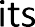 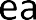 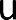 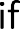 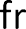 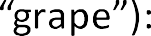 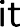 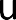 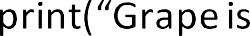 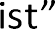 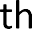 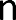 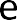 TOC
Working With Strings in Python
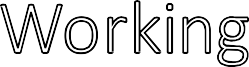 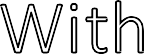 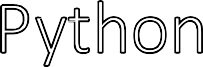 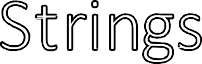 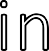 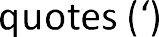 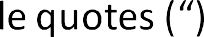 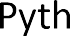 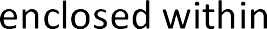 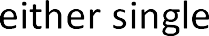 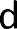 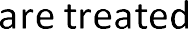 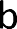 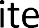 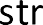 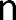 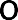 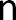 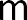 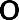 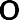 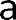 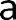 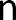 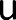 This can be letters of the alphabet, numbers, or special characters. You can easily subscript out all or a

16th thru the 19th character, I would use the subscript value of 15:18 since subscript values always begin with 0. This is what it would look like:
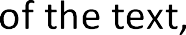 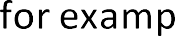 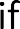 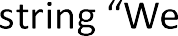 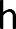 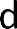 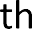 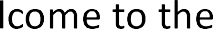 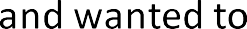 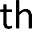 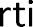 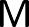 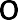 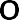 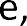 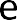 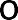 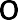 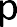 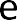 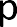 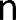 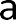 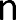 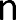 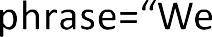 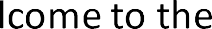 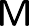 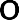 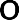 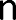 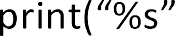 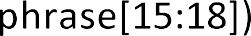 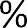 If you wanted to reverse the characters in a phrase, it would look something like this:

-1])

If you wanted to print the last character in a string, it would look something like this:


-1])


If you wanted to print the last five characters in a string, it would look something like this:

-5:])

There are other possible combinations in using this feature of Python.
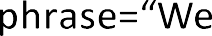 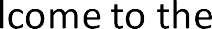 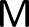 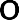 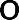 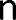 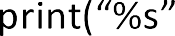 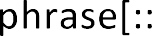 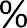 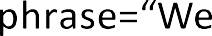 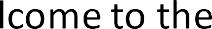 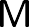 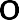 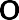 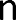 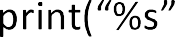 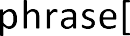 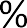 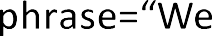 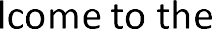 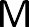 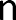 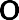 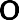 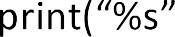 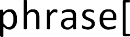 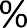 TOC
C Programming Primer
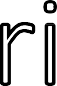 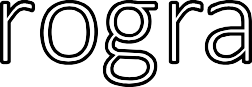 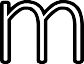 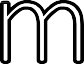 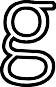 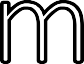 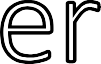 TOC
C Terminology
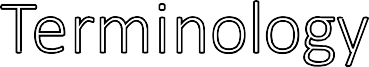 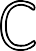 What is C?
C was originally developed at Bell Labs by Dennis Ritchie between 1972 and 1973 to construct utilities running on Unix. C has been standardized by the ANSI since 1989 (ANSI C) and by the International Organization for Standardization (ISO). C is a general-purpose, procedural computer programming language supporting structured programming, lexical variable scope, and recursion, with a static type system. It was designed to be compiled to provide low-level access to memory and language constructs that map efficiently to machine instructions, all with minimal runtime support. Despite its low-level capabilities, the language was designed to encourage cross- platform programming. A standards-compliant C program written with portability in mind can be compiled for a wide variety of computer platforms and operating systems with few changes to its source code. It is for these reasons that C is was chosen as one of the core programming languages for the Capability Developer.
What do I need to start programming with C?
A compiler
Used to convert source code into executable or object code. There are several compilers that are available. The gnu and Visual Studio Express are free compilers that can be used.
Some information on compilers can be found here: https://www.quora.com/Where-can-I- download-a-C-compiler
An editor
Can be something as simple as notepad or gedit or something more complex like an integrated development environment (IDE) where the basic tools required to write and test software in a language have been consolidated.
Some editors/IDEs can be found here: https://blog.eduonix.com/software- development/top-10-ides-c-c-developers/
TOC
Core Concepts: Foundational Knowledge
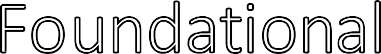 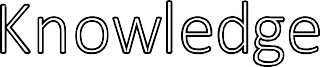 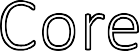 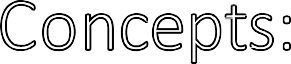 printf() function:
The printf() function is a critical component when programming in C. It is used to output information from within the program as it executes. A simple example of the printf() function is:
printf Hello World!
The general syntax for a format placeholder is (not all fields are required in every case):
%[flags][width][.precision]type
integer with a 5 position placeholder
s
floating point number with a 6 position placeholder (including the period) with five digits after the period)
The percent symbol (%) has been overloaded to work with strings within the print statement to perform string formatting. An example of using the string modulo operator is:
printf
Watermelon:	20, price per unit: $	6.98
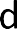 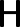 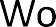 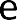 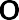 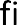 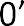 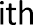 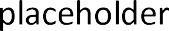 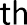 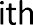 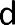 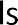 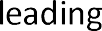 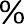 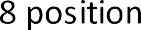 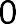 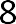 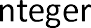 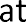 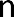 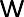 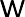 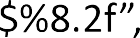 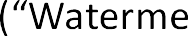 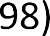 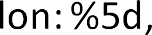 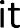 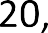 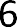 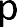 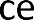 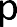 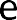 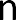 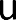 >
Available flags and their meanings are listed in this table:
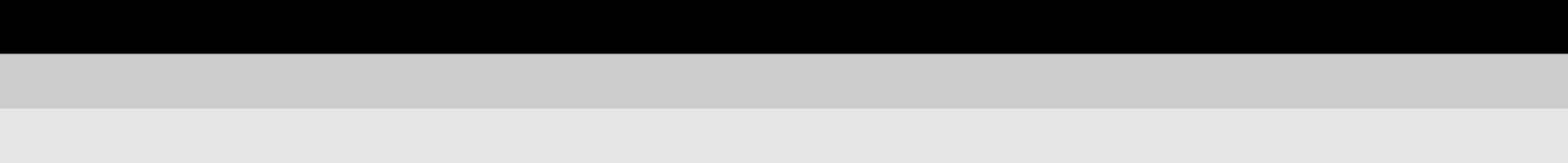 TOC
Core Concepts: Foundational Knowledge
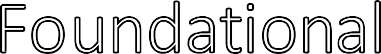 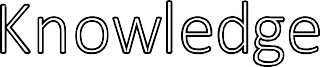 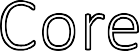 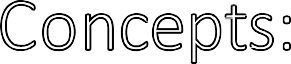 printf() function:
The format specifiers supported by the printf() function are listed in this table:
TOC
Core Concepts: Foundational Knowledge
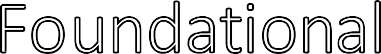 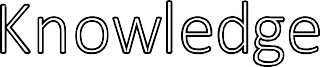 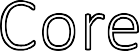 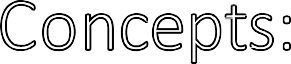 White space
C does not care about white space (spaces, tabs, or carriage returns). The white space seen in source code is there for the programmer to enable easier reading for development and maintenance.
Comments
Comments are used to document the purpose of a program or specific blocks of code. Anything found in a comment area is ignored by the compiler.
C has two comment types a single line comment and multi-line comment version. The single-line comment is indicated by two forward slashes (//). The multi-line comment begins with a forward slash (/) followed by an asterisk (*) /*. Any number of characters and lines can be placed and is ignored by the compiler. The multi-line comments continue until the asterisk (*) followed by the forward slash (/) */ closing character is found.
An example of a single-line comment
// This is a single-line comment
An example of a single-line comment mixed with a block of code X = 5; // This is a single-line comment
An example of a comment that uses the single-line comment to cover multiple lines
// This is a single-line comment line #1
// This is a single-line comment line #2
An example of a multi-line comment
/*
This is a multi-line comment line #1 This is a multi-line comment line #2
*/
TOC
Core Concepts: Foundational Knowledge
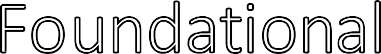 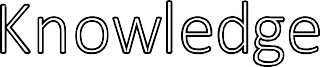 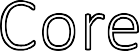 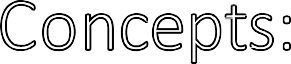 Data types
Refers to an extensive system used for storing and classifying data. The data type of a variable determines how much space it occupies in memory. C has four standard data types char, int,  float, and double and four modifiers signed, unsigned, short, and long. The modifiers extend the memory used by the data type. The table on the next two pages describe the data types and their use.
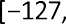 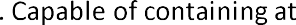 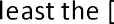 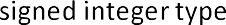 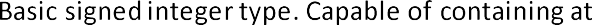 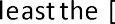 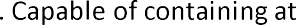 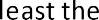 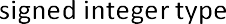 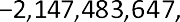 TOC
Core Concepts: Foundational Knowledge
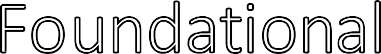 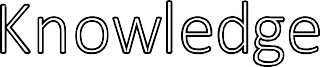 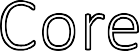 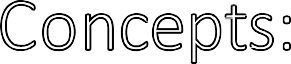 Data types
Concluded
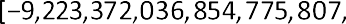 TOC
Core Concepts: C Components
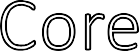 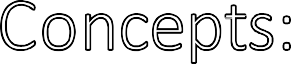 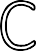 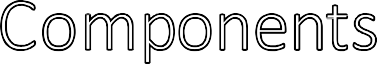 Type casting
Data stored in C is of a specific data type. That type is defined by the declaration of the variable. If you want to store data as a specific data type or change the data type, type casting can be done. In order to change the data type, the data must be able to be evaluated as the data type being converted, for example, a string with letters of the alphabet, special characters, more than one period, or commas not located in the correct position(s) could not be converted to a number data type, but a number could be converted to a string. Type casting is done by calling the data type that you are converting to just before the data being converted. Example:

printf((int)(x));	# prints the character 4 as an integer (number)
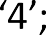 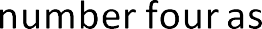 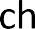 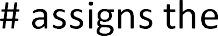 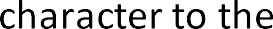 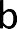 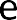 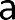 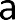 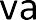 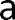 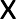 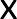 TOC
Core Concepts: C Components
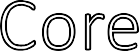 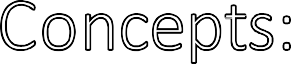 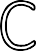 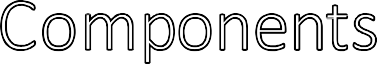 Keywords
Are predefined, reserved words used in programming that have special meanings to the interpreter. Keywords are part of the syntax and they cannot be used as a variable or function name or as any other identifier. As C is a case sensitive language, all keywords must be written as shown in the table demonstrating the 32 built-in C keywords:
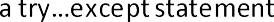 TOC
Core Concepts: C Components
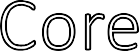 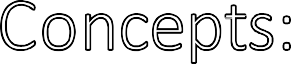 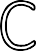 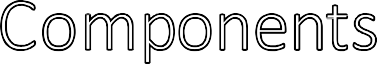 Variables
A name given to a storage area that programs can manipulate. By default, C must be instructed how to store data by adding the data type to the assignment. The operations performed on a variable are limited to the data type stored in that variable. A programmer must know what data type the variable holds in order to ensure that the proper operation is used on the variable.
The name of a variable can be composed of letters, digits, and the underscore character. It must begin with either a letter or an underscore. C is case-sensitive; therefore, upper and lowercase letters are distinct and variables with the same name using different case rules are unique.
Variable declaration is in the form of:
[data type] variableName = whatValueTheVariableIsAssigned;
Operators
Are used to perform operations on variables and values. Operators in Python have been grouped to the following:
Arithmetic: used with numeric values to perform common mathematical operations
Relational: compares the relationship between two values
Logical : used to combine conditional statements
Bitwise: used to compare numbers through their binary value
Assignment : used to assign values to variables
Misc : ones that do not fit into the other categories
TOC
Core Concepts: C Components
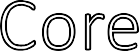 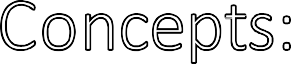 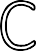 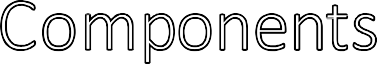 Arithmetic Operators
Relational Operators
TOC
Core Concepts: C Components
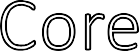 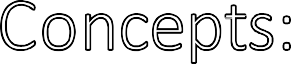 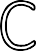 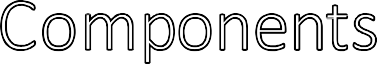 Logical Operators
Bitwise Operators
TOC
Core Concepts: C Components
Assignment Operators
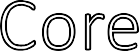 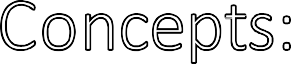 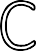 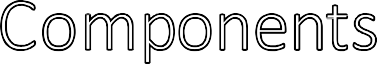 TOC
Core Concepts: C Components
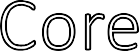 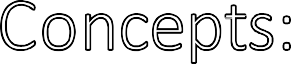 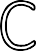 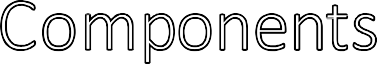 Misc Operators
TOC
Core Concepts: C Components
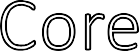 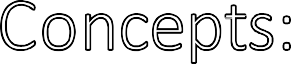 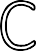 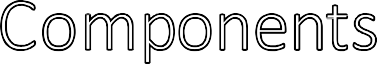 Statement
Is used to compute and write a value or to call a procedure. Examples of statements in C:
x=x+3; x=SomeFunc(4)
Expressions
Is a formula in which operands are linked to each other by the use of operators to compute a value. An operand can be a function reference, a variable, an array element or a constant.
The four types of expressions that exist in C are: Arithmetic expressions
Relational expressions
Logical expressions Conditional expressions
More information on C expressions can be found here: https://www.javatpoint.com/c-expressions
true/false condition

typically create these variable for easier reading of the code. One way to set the variables is: const int true = 1;
const int false = 0;
These assignments will be available anywhere within their scope.
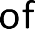 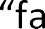 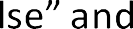 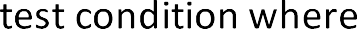 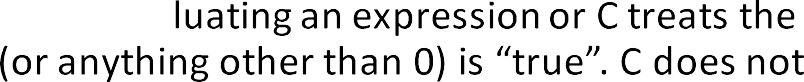 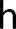 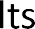 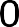 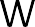 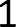 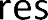 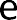 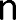 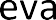 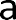 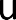 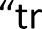 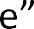 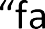 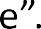 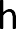 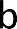 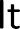 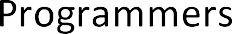 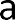 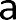 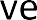 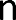 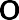 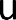 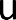 TOC
Core Concepts: C Components
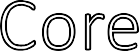 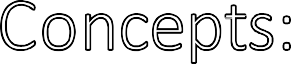 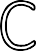 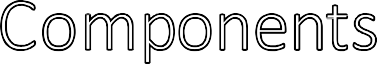 Control Structures
Conditional statements are expressions in C that can evaluate to true or false.
if
if->else
if->else if
if->else if->else
If->else if->else if-	->else nested if statements
Loops iterate over a section of code until some condition is met. The two loops in Python are:
for while

nested loops
Infinite loops are created when the condition provided for exiting the loop can never evaluate to False (it will always be True). Killing the program, usually by executing the keyboard shortcut of CTRL^C, is the only way to exit from an infinite loop when it is unintentional. An infinite loop can be useful for continuing to prompt a user for information until a valid value has been entered. In the case of a purposeful infinite loop, the break statement, defined below, can be used to exit.
Loop flow control instructions:
break: When the break keyword, or jump statement, executes, program execution jumps to the first instruction immediately following the loop.
continue: Forces the next iteration of the loop to execute. The code located inside the loop immediately following the continue statement to the end of the loop is skipped and next iteration of the loop begins.
Both conditional statements and loops can be nested, meaning that you can have any number of
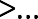 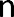 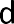 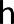 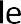 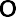 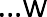 either one of them contained within themselves or each other.
TOC
Core Concepts: C Components
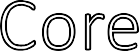 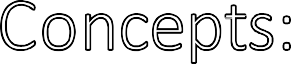 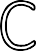 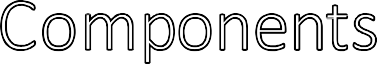 Functions
A block of code that runs only when it is called. Typically, the instructions found in a function have been organized to complete a specific task. They are able to be passed parameters allowing the function to produce different results with different input, but using the same routine in which to produce the result. A function only returns data if it is specifically programmed to do so with the return statement. The return value will be of the data type specified in the declaration statement. Functions have to be defined before use through a declaration statement. Typically, the declaration statements are in header files or at the beginning of the program before the main function. A prototype for declaring functions:
dataType SomeFuncName
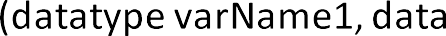 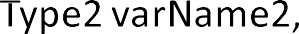 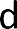 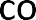 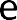 return variable of type dataType
}
An example function in C:
int Fibonacci(int);	// declaration statement; required because the function is defined after main int main() { // the start of the function; the { can be on this line or by itself on the next
int n=5; printf	\ return 0;
}
int Fibonacci(int n)
{ // typically matches same placement format throughout; for demonstration purposes paced here
if(n<=1)
return n; // the {} is not required for single line statements after an if
return Fibonacci(n-1) + Fibonacci(n-2);	// example of a recursive function (calls itself)
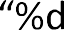 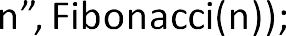 }
TOC
Core Concepts: C Components
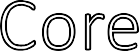 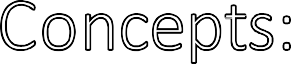 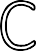 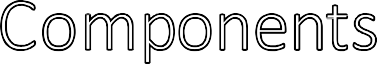 Scope
Refers to the accessibility of an object at any point in the source code. There are two types of scope:
Global: Variables that are assigned at the top level or specifically instructed to use/be a global variable by is used before the variable is assigned are considered global, which means
that the variable and its value can be used at any level below it from the time that it was assigned a value.
Local: After assignment, variables are not accessible to code at higher levels (less indentation) unless the


created and used until that section of code completed.
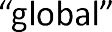 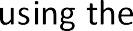 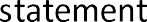 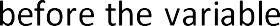 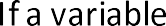 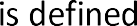 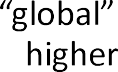 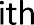 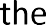 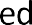 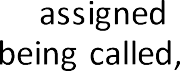 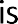 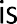 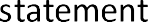 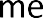 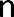 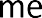 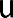 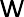 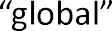 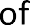 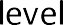 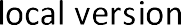 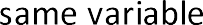 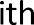 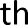 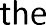 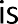 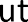 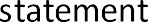 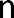 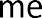 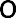 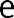 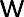 void somefunc() { int a=4;
int a=5;
void somefunc() {
printf(a	\
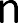 printf(a	\
void somefunc() { printf(a	\
}
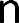 }
void main() { int a=5;
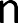 }
void main() { int a=5; inner(); printf(a	\n
printf(a	\
void main() { inner();
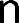 somefunc();
printf	\
printf(a	\n
}
Results are: 5
5
}
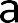 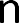 }
Results are: 5
4
5
Results are:
Errors out because the variable does not exist in the scope
TOC
Control Structures: A Closer Look
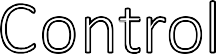 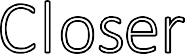 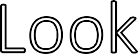 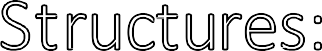 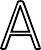 Each programming language has its own way of handling conditions. Most of them use slightly different syntax. This section is dedicated to explaining the syntax that C uses.
At the end of the day conditional statements resolve to 1 (non-zero for true) and 0 (false) statements using comparison operators to test two values and logical operators to string multiple conditional statements together all resulting in a final non-zero or 0 condition.
If statements are used to test conditions. If some condition is True, then execute a block of code; otherwise, execute some other block of code. For example, if you wanted to print whether a number was odd or even, the code might look like this:
Though parentheses and curly brackets for single line
statements are optional most of the time, they help for clarity in reading and to ensure that all conditions are
tested properly; therefore, are recommended to use:
if num % 2 == 0 printf
else
printf	Number %d is Odd.\
if ((num % 2) == 0) { printf
} else {
\	num);
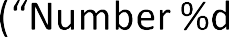 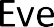 \	num);
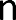 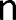 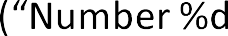 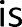 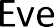 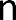 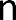 num);
printf	Number %d is Odd.\	num);
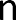 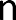 }
The two if statements above perform the exact same function, but the one on the right has parentheses and curly brackets to add clarification.
Notice the indentation to the print statements. In C spacing and/or indentation does not matter, they are there for the reader.
The curly brackets ({}) in the example on the right above defines the scope for that portion of the if or else statement. Everything in the curly brackets is in the same scope. Scope changes when the curly brackets change. Everything in a higher scope (before {) is not available to the lower scope (before }),
but lower scope can have access to things in higher scope.
TOC
Control Structures: A Closer Look
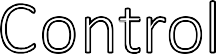 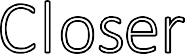 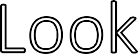 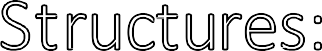 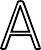 An example of a conditional statement that tests if a number is divisible by two and three using a nested if statement approach: (curly brackets are not displayed o save space)
if ((num % 2) == 0)
if ((num % 3) == 0)
printf	%d is divisible by two and three.\	num); else
printf	Number %d is divisible by three, but not two.\	, num);
else
printf	Number %d is not divisible by two and three.\	, num);


The above example works, but the else located in the first if statement is not necessary when you only care whether the number divisible by two and three, so, it could be written this way:
if ((num % 2) == 0)
if ((num % 3) == 0)
printf	Number %d is divisible by two and three.\	, num); else:
printf	Number %d is not divisible by two and three.\	, num);

The above code works, but is a bit of an overkill. Using logical operators, it can simply be written as: if (((num % 2) == 0) && ((num % 3) == 0))
printf	Number %d is divisible by two and three.\	, num); else
print	%d is not divisible by two and three.\	, num);
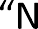 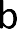 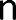 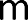 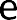 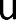 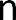 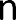 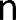 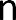 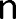 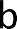 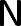 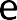 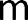 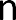 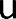 TOC
Control Structures: A Closer Look
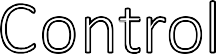 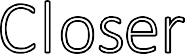 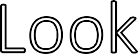 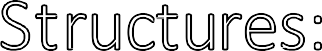 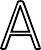 When comparing multiple items that require their own code to be executed depending on the value of the variable being tested. For instance, if you wanted to test a grade value and assign it a letter grade, you could write a statement like this:
if (grade >= 90) { letter = A;
} else if (grade >= 80) { letter = B;
} else if (grade >= 70) {
letter = C;
} else if (grade >= 60) { letter = D;
} else {
letter = F;
}
printf

Again, while this works, it may not be the best way to implement. This section of code can only be executed one time. What if you wanted to test different grades, you would have to copy this code multiple times or define a function that can return a result based on an input that can change. A function can be called from anywhere within a program.
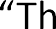 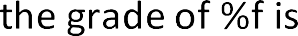 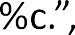 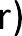 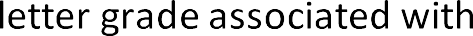 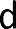 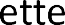 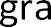 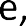 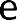 TOC
Control Structures: A Closer Look
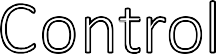 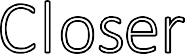 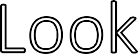 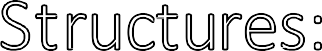 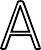 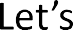 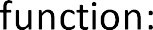 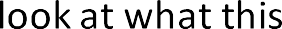 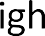 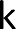 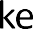 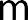 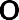 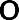 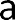 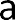 char LetterGrade(float grade) { char letter;
if (grade >= 90) { letter = A;
} else if (grade >= 80) { letter = B;
} else if (grade >= 70) { letter = C;
} else if (grade >= 60) { letter = D;
} else {
letter = F;
}
return(letter);
}
void main() {
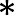 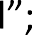 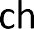 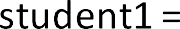 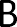 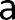 float grade1 = 85;
char letter1 = LetterGrade(grade1); printf
char* student2 = float grade2 = 92;
char letter2 = LetterGrade(grade2); printf
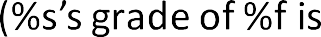 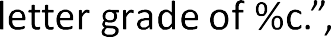 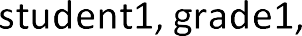 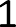 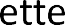 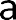 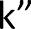 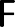 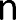 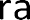 student2, grade2, letter2);
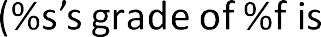 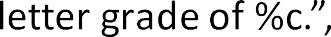 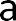 }
TOC
Control Structures: A Closer Look
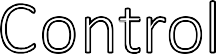 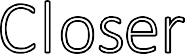 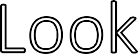 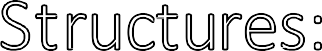 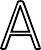 printf statement since we will not need the result again:
char LetterGrade(float grade) { char letter;
if (grade >= 90) { letter = A;
} else if (grade >= 80) { letter = B;
} else if (grade >= 70) { letter = C;
} else if (grade >= 60) { letter = D;
} else {
letter = F;
}
return(letter);
}
void main() {

float grade1 = 85;
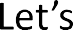 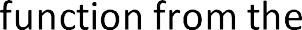 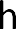 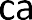 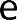 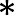 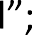 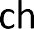 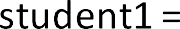 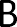 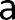 printf
LetterGrade(grade1));
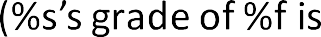 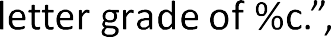 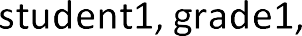 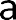 char* student2 = float grade2 = 92; printf
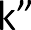 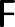 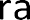 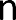 student2, grade2, LetterGrade(grade2));
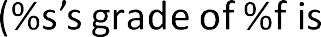 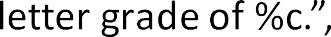 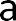 }
TOC
Control Structures: A Closer Look
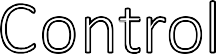 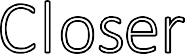 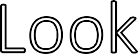 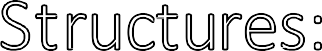 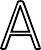 Another control structure is known as a while statement. The while statement executes a block of code until a condition is met. When testing with variables, the variable being tested within the condition must be set to a value before the while statement begins. If the condition being tested evaluates to True and can never evaluate to False, this condition is known as an infinite loop. Examples of infinite loop conditions:
while True	while 1==1
someVal = 1;
while someVal == 1 {
code never changes someVal
}
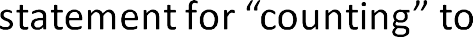 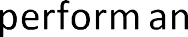 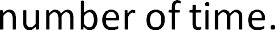 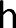 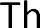 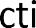 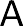 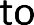 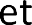 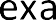 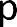 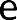 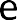 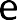 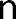 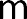 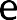 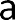 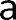 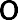 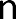 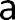 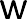 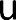 starting and ending values can be any value required. In this example, the number variable, num, is initiated to 0. The while loop runs until the num variable is greater or equal to 10. The code executed in the while loop prints the current value of the num variable and then increments the num variable by one. If this code were to execute, it would print the numbers 0 thru 9, each on a separate line.
int num = 0;
// does not execute unless num is less than 10 while (num<10) {
int num = 0;
// executes a minimum of 1 time do {
printf	\	num); num++;
printf	\	num); num++;
} while (num<10);
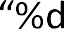 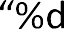 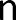 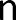 }
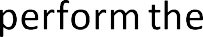 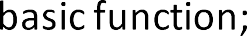 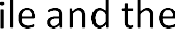 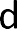 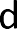 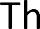 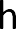 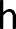 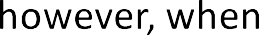 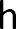 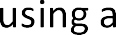 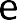 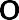 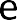 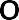 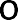 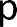 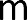 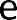 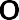 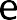 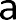 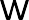 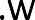 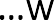 loop, it will always execute the block of code at least one time. If this is not accounted for, the program could end with unintended results.
TOC
Control Structures: A Closer Look
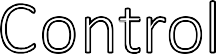 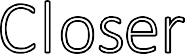 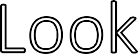 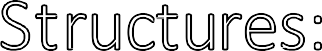 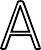 A for loop can be used to iterate a number range and executes code until a condition is met. The example below steps through 0 thru 9, printing the number:
for (int x=0; i<10; i++) { // variable can be declared before or in the for loop printf	\
}
With the for loop, the condition value being tested changes automatically because based on the

shown:
for (int x=0; i<10;) { // variable can be declared before or in the for loop
printf	\ i+=2;
}

As the for loop executes, the variable could be modified which could cause an infinite loop or unexpected results, if not properly executed.
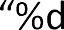 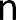 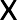 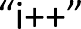 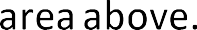 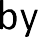 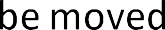 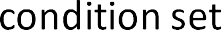 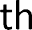 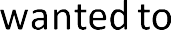 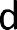 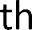 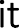 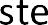 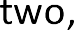 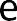 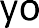 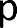 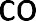 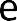 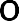 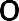 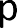 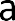 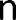 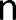 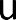 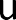 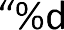 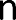 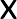 TOC
Working With Strings in C
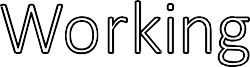 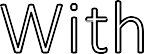 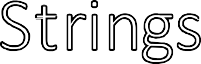 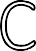 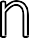 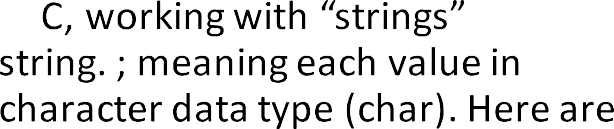 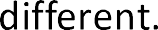 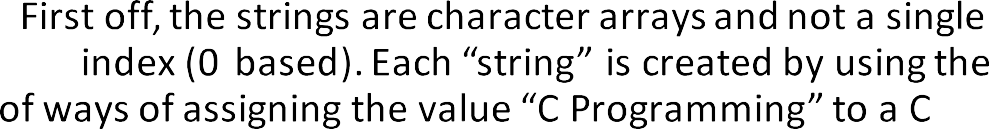 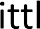 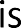 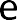 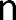 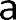 -
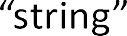 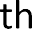 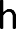 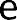 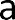 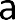 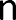 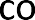 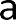 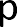 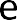 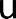 string:


char phrase	C Programming

Notice in the second assignment, the value 14 is between the [] and the actual length of the phrase is
\ character tells C where to end the string. Without the null character programs will continue reading
past the expected phrase and can introduce security flaws. This character is usually added by default,
but must be accounted for and added if not already present.
To step through each character, a counter is required, depending on the incrimination amount, you will step through the desired characters. If the incrimination amount is 1, you will step through each character until the end or the desired end is reached. If the incrimination amount is 2, then you will step through every other character, and so on.
You can use the control structures of for, while, and do while loops to accomplish stepping through the desired number of elements. As you step through, you can perform desired actions.
You will want to ensure that you have a definitive end value to avoid creating an infinite loop or attempting to go beyond the C string.
In order to step through C strings, the program must know or be able to figure out the length of the string. The strlen function can be used. The return value is of type size_t. To print using size_t, use the format specifier %zu or typecast the return value to an int. When comparing to an integer, typecase to
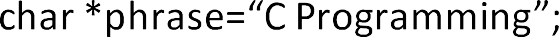 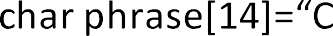 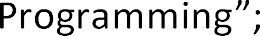 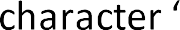 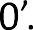 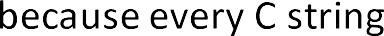 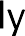 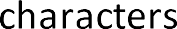 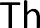 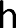 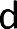 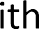 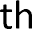 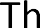 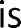 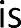 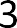 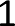 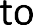 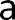 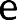 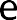 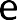 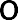 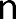 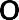 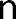 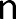 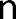 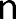 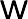 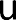 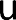 an int.
TOC
Working With Strings in C
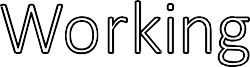 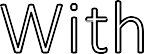 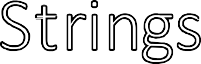 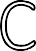 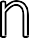 Some examples:
#include <stdio.h> #include <stdlib.h> #include <string.h>
int main() { int i;
// Forward through each character
for(i=0; i<(int)strlen(phrase); i++) { printf
}
printf	\

// Forward through every other character until the counter is greater than the length of the string or the character is the null character
i=0;
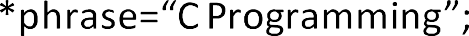 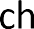 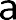 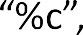 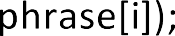 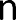 while((i<(int)strlen printf
i+=2;
}
printf	\n
\
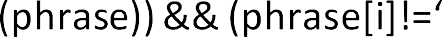 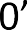 ]);
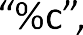 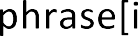 }
TOC
Working With Strings in C
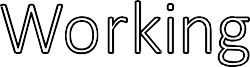 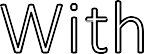 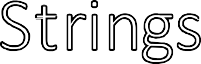 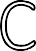 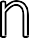 Some examples:
#include <stdio.h> #include <stdlib.h> #include <string.h>
int main() { int i;
// Backward through each character
for(i=(int)strlen(phrase); i>=0; i--) { printf
}
printf	\
}
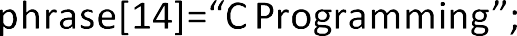 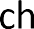 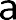 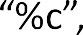 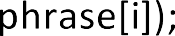 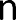 TOC
Problem Solving Primer
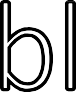 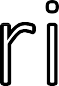 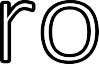 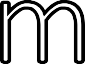 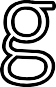 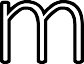 TOC
Problem Solving
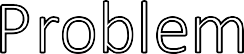 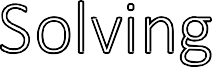 What is a problem?
A question raised for inquiry, consideration, or solution A source of perplexity, distress, or vexation
Reference: https://www.merriam-webster.com/dictionary/problem
What is problem solving?
The act of defining a problem, determining the cause of the problem, identifying, prioritizing, and selecting alternatives for a solution, and implementing a solution.
Tools that can assist with problem solving:
Critical thinking: Critical thinking is the intellectually disciplined process of actively and skillfully conceptualizing, applying, analyzing, synthesizing, and/or evaluating information gathered from, or generated by, observation, experience, reflection, reasoning, or communication, as a guide to belief and action. In its exemplary form, it is based on universal intellectual values that transcend subject matter divisions: clarity, accuracy, precision, consistency, relevance, sound evidence, good reasons, depth, breadth, and fairness. (i.e. thinking outside the box)
Reference:  https://www.criticalthinking.org/pages/defining-critical-thinking/766
Logical reasoning: Logical reasoning means using systematic steps, or thinking, to arrive at a conclusion or derive a pattern. Logical reasoning is often used in math and science to reach correct answers or hypotheses by working through a problem step-by-step. Logical reasoning

Following logical reasoning, a programmer can identify and organize the steps required in order to create a program efficiently and effectively.
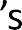 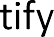 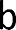 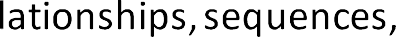 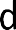 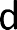 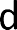 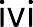 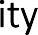 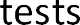 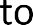 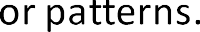 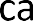 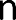 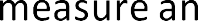 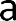 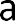 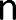 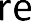 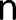 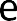 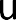 TOC
Problem Solving
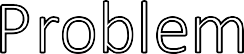 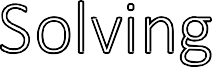 What are the steps to problem solving?
Step 1: Define the problem
Evaluate the situation to determine the real issue ensuring that is the root of the problem and not just a symptom.
Step 2: Generate alternative solutions
Develop multiple solutions to resolving the problem. Multiple solution development can lead to new ideas or enhancement of existing solutions. Brainstorming, a process for generating creative ideas and solutions through intensive thought or group discussion, is an effective technique in generating  solutions. Using brainstorming in a group allows for different points of view and/or experiences to play a part in creating solutions.
Step 3: Evaluate and select an alternative
Analyze the generated solutions weighing the pros and cons of each to determine the best solution. A good solution will solve the problem without causing other unanticipated problems and the implementation is possible. When used for an organization, a good solution is accepted by all the individuals/organizations involved and fits within the constraints of the organization.
Step 4: Implement and follow up on the solution
Follow through on implementing the solution. When necessary or they are available, involving other personnel in the implementation is an effective way to gain support and acceptance of the solution to minimize resistance to the implementation or subsequent changes. A feedback mechanism should be built into the implementation to allow for individuals to provide comments on the implementation or evaluate that the implementation corrected/solved the problem that it was built to correct.
Why is problem solving important to a programmer?
A good programmer will research the problem trying to be solved to fully understand the it to identify the root of the problem in order to determine the best way to solve the problem.
Through this analysis they will break down the problem into smaller, quickly achievable blocks or components in order to scale the problem.
TOC
Programming Exercise Samples
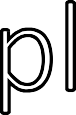 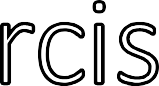 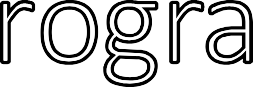 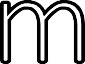 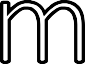 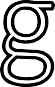 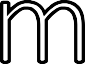 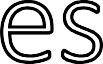 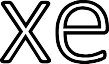 TOC
Python Exercises
For these exercises, example answers are on the next slide. Do them before moving on. You can use an online Python3 interpreter to build and run your solutions. This is one that could be used: https://repl.it/languages/python3
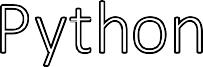 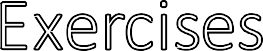 Write a program to calculate the area of a rectangle. The program should create a function that receives the required values and returns the result to be printed to the user.

Write a program to print this phrase in reverse: .nuf si nohtyP ni gnimmargorP

Write a program to print the 12th through the 14th characters of the phrase: What would XXX do?

Write a program to print the length of this string: Welcome to the neighborhood.
TOC
Python Exercise Solutions
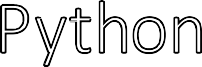 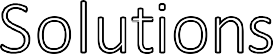 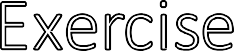 Write a program to calculate the area of a rectangle. The program should create a function that receives the required values and returns the result to be printed to the user.
def RectangleArea(l,w): return(l*w)

l=4 w=10

print("The area of a rectangle with a length (l) of %d and a width (w) of %d is: %d" % (l, w, RectangleArea(l, w)))

Write a program to print this phrase in reverse: .nuf si nohtyP ni gnimmargorP
.nuf si nohtyP ni gnimmargorP

-1])
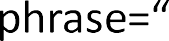 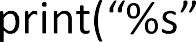 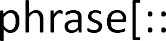 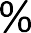 TOC
Python Exercise Solutions
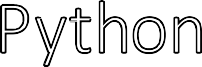 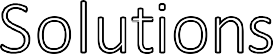 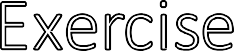 Write a program to print the 12th through the 14th characters of the phrase: What would XXX do?

phrase="What would XXX do?"print("%s" % phrase[11:14])
Write a program to print the length of this string: Welcome to the neighborhood.

len	to the neighborhood
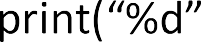 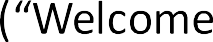 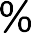 TOC
C Exercises
For these exercises, example answers are on the next slide. Do them before moving on. You can use an online C compiler to build and run your solutions. This is one that could be used: https://repl.it/languages/c?v2=1
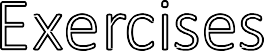 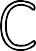 Write a program to calculate the area of a rectangle. The program should create a function that receives the required values and returns the result to be printed to the user.

Write a program to print this phrase in reverse: .nuf si nohtyP ni gnimmargorP

Write a program to print the 12th through the 14th characters of the phrase: What would XXX do?

Write a program to print the length of this string: Welcome to the neighborhood.
TOC
C Exercise Solutions
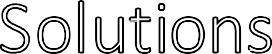 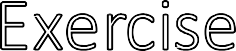 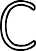 Write a program to calculate the area of a rectangle. The program should create a function that receives the required values and returns the result to be printed to the user.
#include <stdio.h> #include <stdlib.h>

float RectangleArea(float l, float w) { return(l*w);
}


int main() { float l=4; float w=10;

printf("The area of a rectangle with a length (l) of %.2f and a width (w) of %.2f is: RectangleArea(l, w));
}
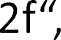 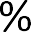 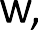 TOC
C Exercise Solutions
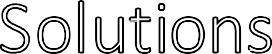 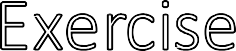 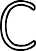 Write a program to print this phrase in reverse: .nuf si C ni gnimmargorP
#include <stdio.h> #include <stdlib.h> #include <string.h>

Int main() {
.nuf si C ni gnimmargorP for(int i=(int)strlen(phrase); i>0; i--) {
printf
}
printf	\
}
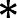 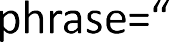 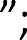 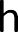 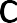 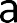 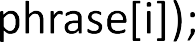 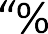 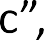 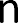 TOC
C Exercise Solutions
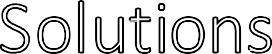 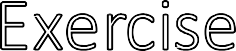 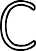 Write a program to print the 12th through the 14th characters of the phrase: What would XXX do?

#include <stdio.h> #include <stdlib.h>

int main() {
char* phrase="What would XXX do?"; for(int i=11; i<14; i++) {
printf("%c", phrase[i]);
}
printf("\n");
}
TOC
C Exercise Solutions
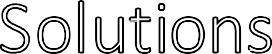 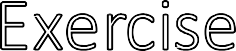 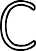 Write a program to print the length of this string: Welcome to the neighborhood.
#include <stdio.h> #include <stdlib.h> #include <string.h>

int main() {
char* phrase="Welcome to the neighborhood."; printf("%d", (int)strlen(phrase));
}
TOC